Demenz und Wohnfähigkeitwie lange ist sie gegeben, wie kann sie aufrecht erhalten werden
PD Dr. med. Albert Wettstein
Chefarzt Stadtärztlicher Dienst Zürich incl. Memoryklinik Entlisberg und medizinischer Berater VB, heute KESB, Zürich 1983-2011.
Mitglied Akadem. Ltg Zentrum f. Gerontologie UZHVorsitzender FAKO ZH UnabhängigeBeschwerdestelle für das Alter
Fachtagung SVBB-ASCP Thun 15.9.2023
15.9.2023
WeA ZfG
1
Häufigkeit von Demenz
Sie verdoppelt sich, immer, wenn 5 J. älter
    und wenn Elternteil oder Geschwister dement
60-64j : 0.7 % neu 0.4%  65-69j : 1,4 % 0,7%
70-74j : 2.8 %    1,4%       75-79j : 5.6 % 2,8%
80-84j : 10 %    5%            85-89j : 20  % 10%
>90j:      40 %    20%        
CH : 8000 Personen <60j mit Demenz 
In letzten 30 j nur noch halb so viele neu dement
27.9.23
WeA ZfG
2
7 relevante Fragen, ob dementan jemanden der Betr. gut kennt
Im Vergleich zu vor 2 J: ein bisschen schlechter=1                                         viel schlechter=2 Pkte
2-4 Punkte: Prädemenz
>4 Punkte: 95% wahrscheinlich Demenz mit relevanten Fehlleistungen im Alltag
27.9.23
WeA ZfG
3
Die 7 Fragen
Adressen, Berufe von Freunden erinnern
An Ereignisse vor Kurzem erinnern
An Unterhaltung vor einigen Tagen erinnern
Tag und Monat erinnern
Unüblich Abgelegtes wiederfinden
Neues lernen können
Finanzen erledigen können
27.9.23
WeA ZfG
4
Für Demenz-Diagnose nötig
Neben Gedächtnisstörungen
	(= Leitsymptom ≠ leidverursachendes Symptom) Mind. eines der folgenden  
Exekutive Störungen  = Versagen der Frontallappen= für Urteilen , Entscheiden, Konzentrieren, Abstrahieren, Unterdrücken
 Raumsinn (Parietallapp.),örtliche Orientierung und Handfertigkeit, Bewegungsabläufe, Gesichterkennen
Sprachstörung (Temporallappen): Verstehen>>Sprechen Lesen, Schreiben, Rechnen
5
27.9.23
WeA ZfG
27.9.23
WeA ZfG
6
Sprachdefizite bei Demenz
Sprechen besser als verstehen. Testen nötig:
5 Gegenstände vor Betr. legen, dann sagen:
Geben sie mir das, wo zwischen x und y liegt:
Bleistift                      = XGummi
Büroklammer           = y
Kugelschreiber
Papierliwenn sie Gummi gibt: Verstehen=gut, sonst einfachere Aufforderungen machen, bis sie mehrfach versteht>>Anleitung für das Sprechen mit Betroffener Person
15.9.2023
WeA ZfG
7
Überlebensrate, wenn neu dement
Demenz  ist dritthäufigste Todesursache
27.9.23
ZfG WeA
8
Sozial-ökologische Konzept von R.H. Moos 1994:gibt Wegleitung für Wohnfähigkeit
Persönlichkeit
Biographie
Krankheitenz.B. Demenz


               Persönlichkeit                Biografie          Krankheiten

	                                   Person
			 		Verhalten  z. B. Unfall, Brandgefahr
			Umwelt	   	
		
		    sozial          	    physisch                                         Sie! Familie, Spitex            Apparate, MZD, HHD
Person        Verhalten
27.9.23
ZfG WeA
9
Allein Jemanden dementen betreuen?
Z.B. wenn Demente Hilfe von aussen ablehnen
Wenn eine einzelne Person eine Demente P. allein betreut: wird sie entweder krank (Depression, Stresserkrankung ev. Tod) oder aggressiv, misshandelnd
Betreuende brauchen Ablösung (aus Familie Nachbarschaftshilfe Spitex oder ähnliches).Betroffene nicht fragen nur informieren= fürsorgliche Autorität
Politisches Postulat: ambulante Betreuung soll im AHV-Alter wie bei IV mit EL finanziert werden können. (Im NR angenommen)
27.9.23
WeA ZfG
10
Unterstützung und Rat für Betreuende
Besuche in Angehörigengruppen
Beratungstelefon der Alzheimer SchweizTel. 058 058 80 20
Kontakte mit Altersbeauftragte der Gemeinde
Besuchsdienste SRK ZH, PS ZH, Kirchen (va bene)
Tageszentren für MmD
Ferienwochen von Alzheimer ZH oder CH
Warnung von «Einstellen» mit Beruhigungsmittel
27.9.23
WeA ZfG
11
Achtung: Beruhigen mit Neuroleptika
Neuroleptika sind erfolgreich in der Behandlung von Schüben von Schizophrenie oder Manie
Sie machen aus MmDemenz mit herausfordendem Verhalten DAUER-SCHLÄFRIGE  leicht zu Pflegende
Die Meisten sind für MmD nicht empfohlen: Doppeltes Todes-, Hirnschlag Risiko, +40% Stürze
Hemmen Belohnungszentrum: nichts macht Freude
Pflegerische und Medi-Alternativen = Richtlinien
Stimmen sie höchstens kurzfristig Neuroleptika zu
27.9.23
WeA ZfG
12
OBSAN Bericht 3/2022
Immer mehr Babyboomer werden alt, gebrechlich
Bei gleicher Alterspolitik in CH bis 2040:69% mehr Pflegebedürftige
 bis 2040 brauchts 921 neue Pflegeheime a 69 Bett
Ev. 11% weniger dank kürzerer Pflegedauer: = neu noch +756 Heime
Wenn nur ins Heim bei >60 Min Pflege/Tag:Ev. 16% weniger Heimbedarf = neu +683 Heime
7.11.2022
WeA
13
Bessere Optionen bis 2040
Wir Babyboomer wollen auch bei Gebrechlichkeit und leichterem-mittlerem Pflegebedarf zu Hause bleiben, nicht ins Heim
Unter 90-120 Min Pflege/d nicht ins Heim dafür mehr Spitex Pflege und Betreuung + mehr BeWo
Gute Betreuung verhindert früh Pflegebedarf
Achtung: Sturzgefahr ist im Heim nicht geringer!
Ihre Aufgabe: Betreuungsfinanzierung organisieren!
Ev. nötig fürsorgliche Autorität (für HHD, BesuchsD)
7.11.2022
WeA
14
Bessere soziale und Haushalt-Betreuung
Modell Paul Schiller Stiftung: Gute Betreuung =
Selbstsorge selber und durch Umgebung
Alltagsgestaltung unterstützt durch Betreudienst
Soziale Teilhabe              «              «              «
Gemeinsame Haushaltführung «   «            «
Betreuung und Pflege                  «   «           «
Beratung und Koordination               «          «
7.11.2022
WeA
15
Wirkung guter sozialer Betreuung
Voraussetzung : Zahlbar für alle incl. El, ev. Fond
Bessere Lebensqualität
Pflegebedürftigkeit später und geringer oft bis kurz vor Tod
Nicht mehr Pflegepersonal
 Mehr Sozial geschulte Fachpersonen =Sie und von diesen angeleitete Laien und Freiwillige:nötig dazu mehr Ausbildung- u. Praktikaplätze
7.11.2022
WeA
16
z.B. Professorin, 68J, verwahrlost, arrogant
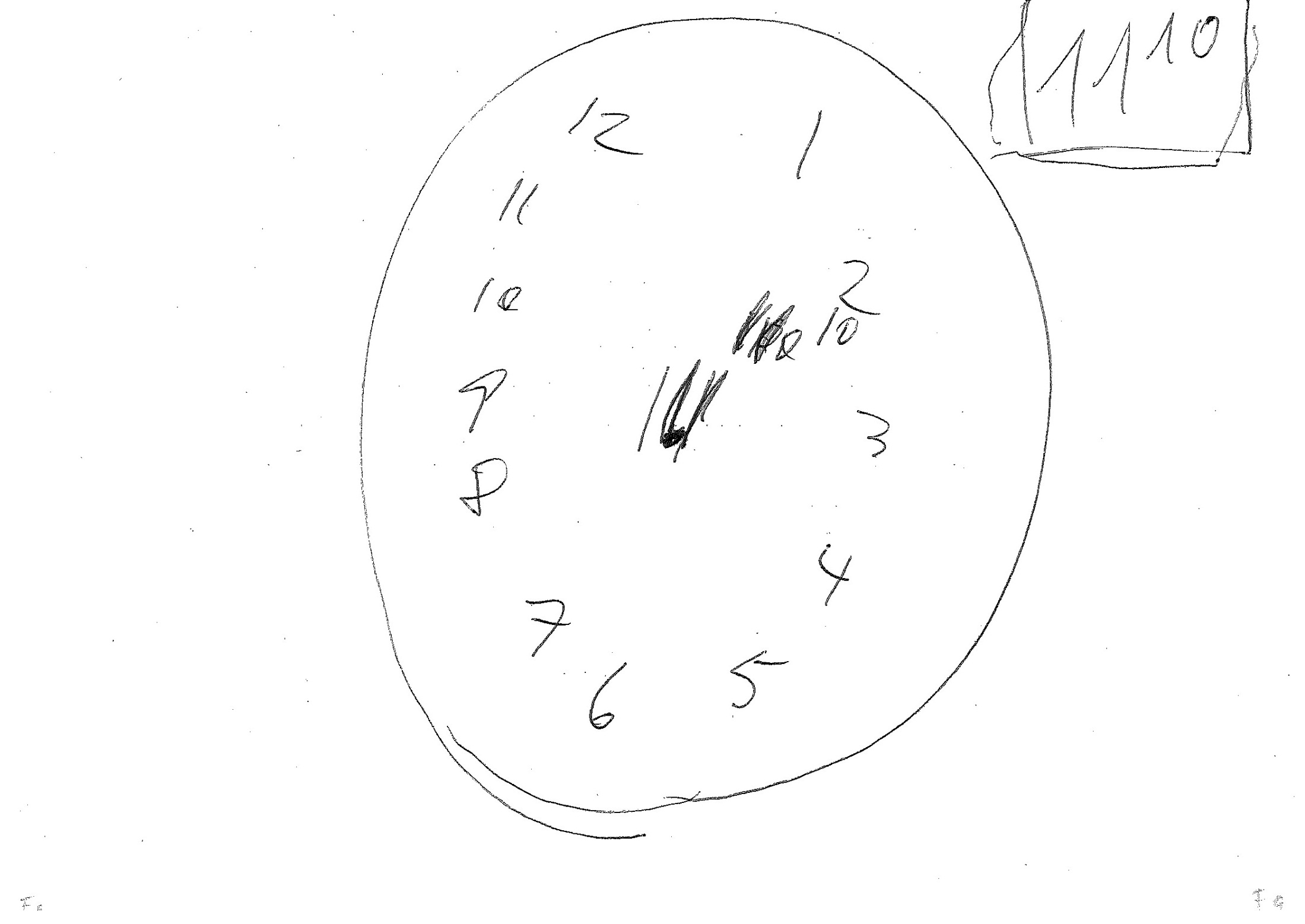 Uhrtest: zeigt neben Raumsinn Planungsfähigkeit
3 Binet-Bilder: werden die Stories erfasst (warum?)
 Stroop-Test: schwarz grün  rot  : Worte lesen Farben unterdrücken (testet Beeinflussbarkeit)
Zahlen-Buchstaben-Verbindetest: 1A 2B 3 C 4 D 5 E… (testet Umstellfähigkeit, im Vergleich zu 1 2 3 4 …)
Verschiedene neuropsychologische Computer-Tests
3-5 geben gut belegte Normwerte(wichtig bei Streitfällen, oder wenn Pat. Uneinsichtig)
Wea ZfG UZH 2013
17
Andere konkrete Beispielewerden im Workshop F besprochen 10.40-11.40
Verständnisfragen?
Kommentare?
15.9.2023
WeA ZfG
18